Propagation of Error
CH 362/H Experimental Chemistry I
Dr. Amila U. Liyanage
Winter 2020
Determination of Calorimeter Constant (C)
m = mass, E = molar energy of combustion at constant volume, T = temperature
Experimental error
Propagation of error: It’s how we estimate error (~when n = 1)
Addition/Subtraction
Multiplication/Division
Average
https://sites.science.oregonstate.edu/~gablek/CH361/Propagation.htm
Uncertainties (S)
Masses: 0.0003 g  require to propagate errors from weighing by difference measurements
E: 1 in the last significant figure (e.g.: EMeSal = 24690  10 J/g)
T: either 0.004 °C or use propagation of error from least-squares analysis (use LINEST to find S for slope and intercept)  require to propagate error to obtain uncertainty in T.
Step 1: Additive analysis(error in m)
Uncertainty/error in mass after weighing by difference
Perform similar analyses for mFe and msoot
Step 1: Additive analysis(error in m)
Step 2: Multiplicative analysis(error in mE)
Perform similar analyses for qMeSal and qsoot
Next steps
Either, consider the uncertainly (S) in T as  0.004 °C
or 
Start with SE for slope and intercept from LINEST to obtain S in T (see slide 11)
Additive analyses to obtain error in qobs and error in T.




Multiplicative analysis to obtain error in C.
https://support.office.com/en-us/article/linest-function
LINEST function in Excel
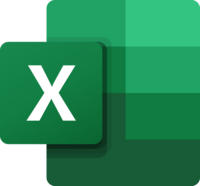 =LINEST(known_y's, [known_x's], [const], [stats])

Note: Since LINEST returns an array of values, we must select a range consisting of 5 rows and 2 columns, enter the above formula, press Ctrl + Shift + Enter.
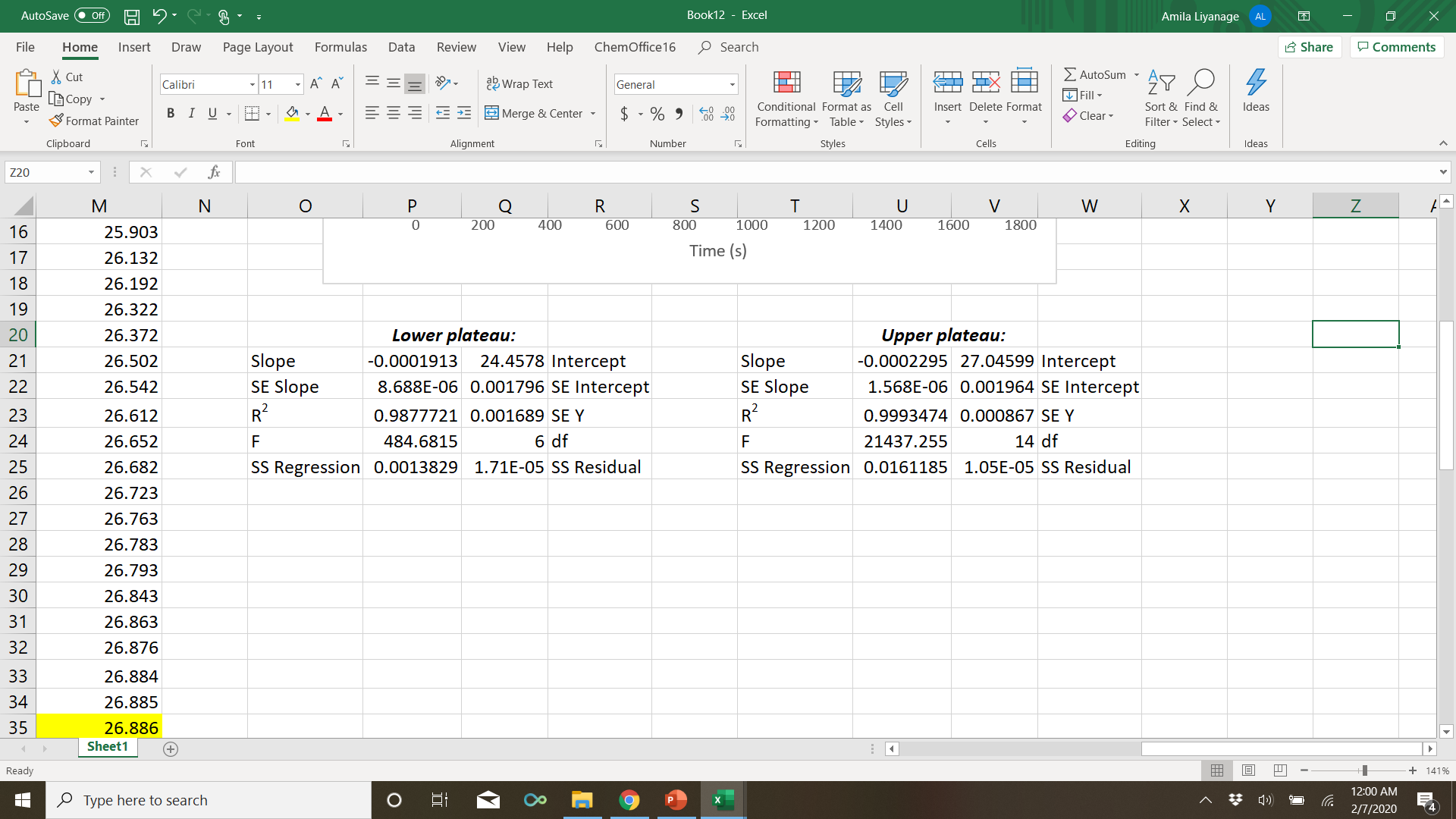 Error of T from LINEST
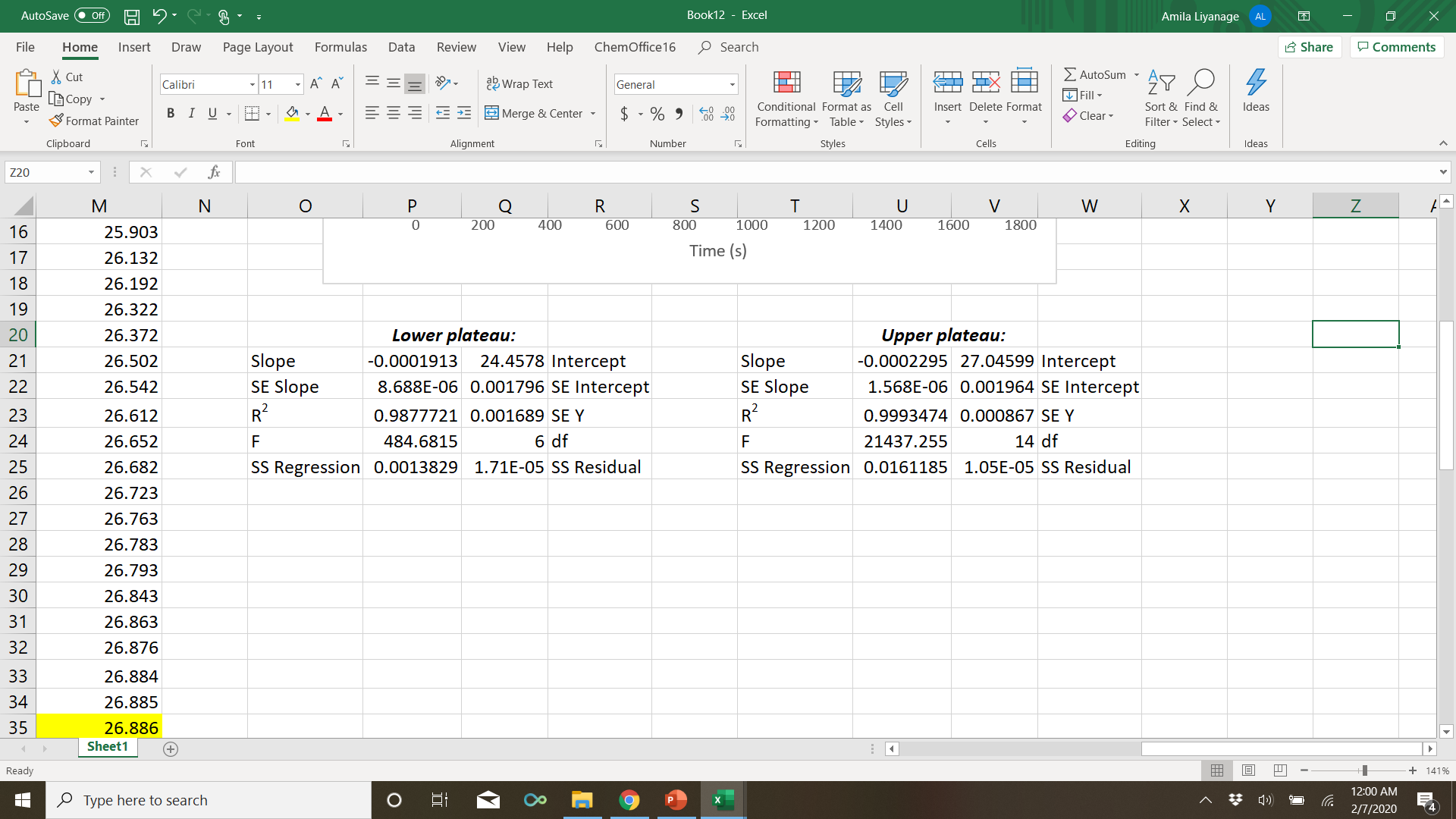 Multiplicative analysis to obtain error in mx.
Followed by an additive analysis to obtain error in y or Tlow, forecast.

Needs another additive analysis to obtain error in T.